Backward and Forwardvocabulary
7th grade language arts – Week 4
Prefixes
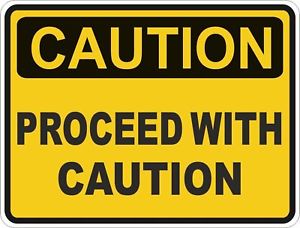 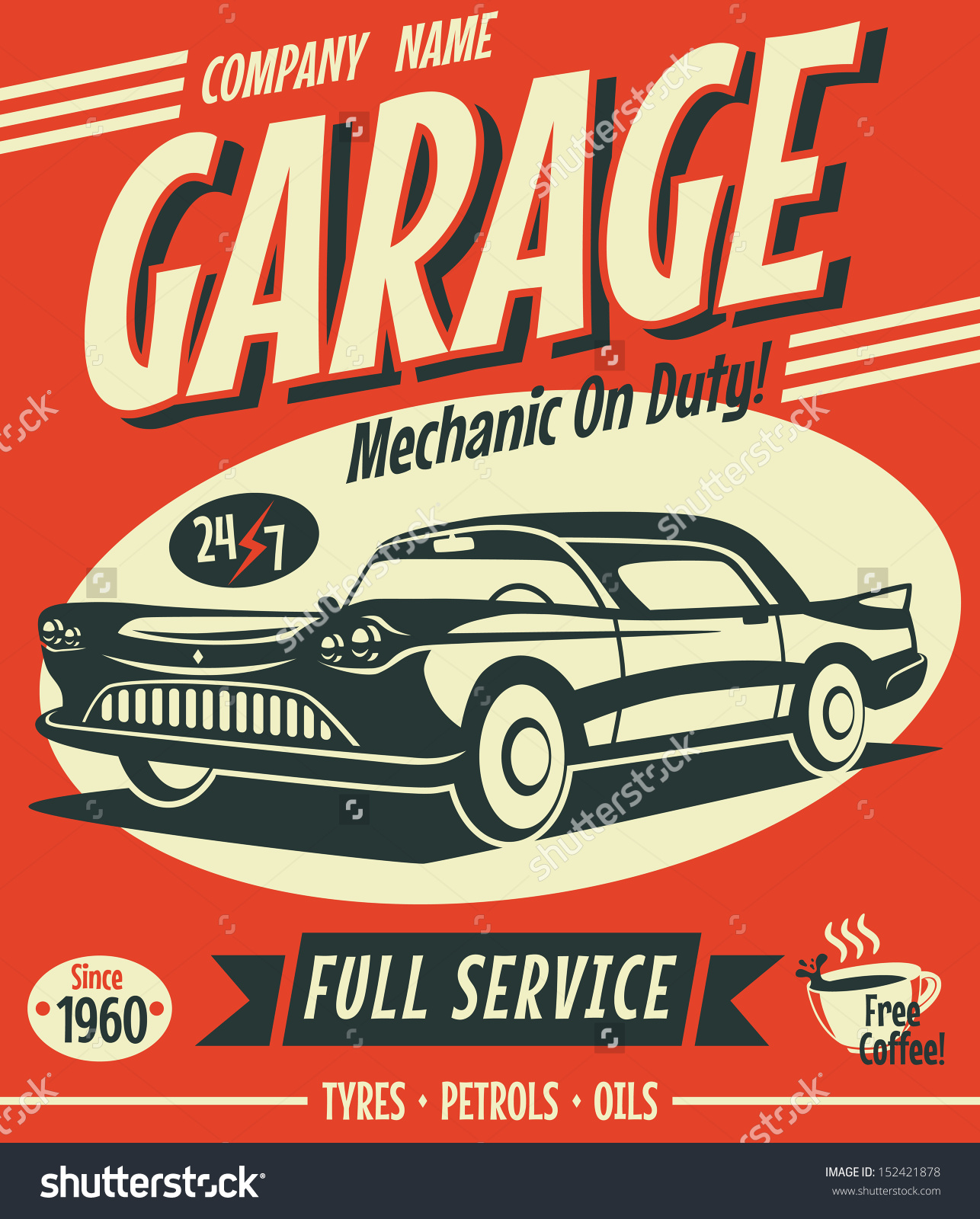 Vocabulary Words
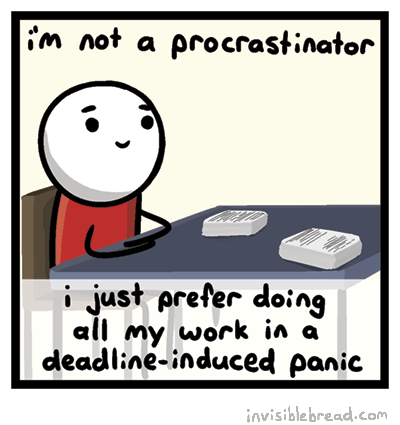 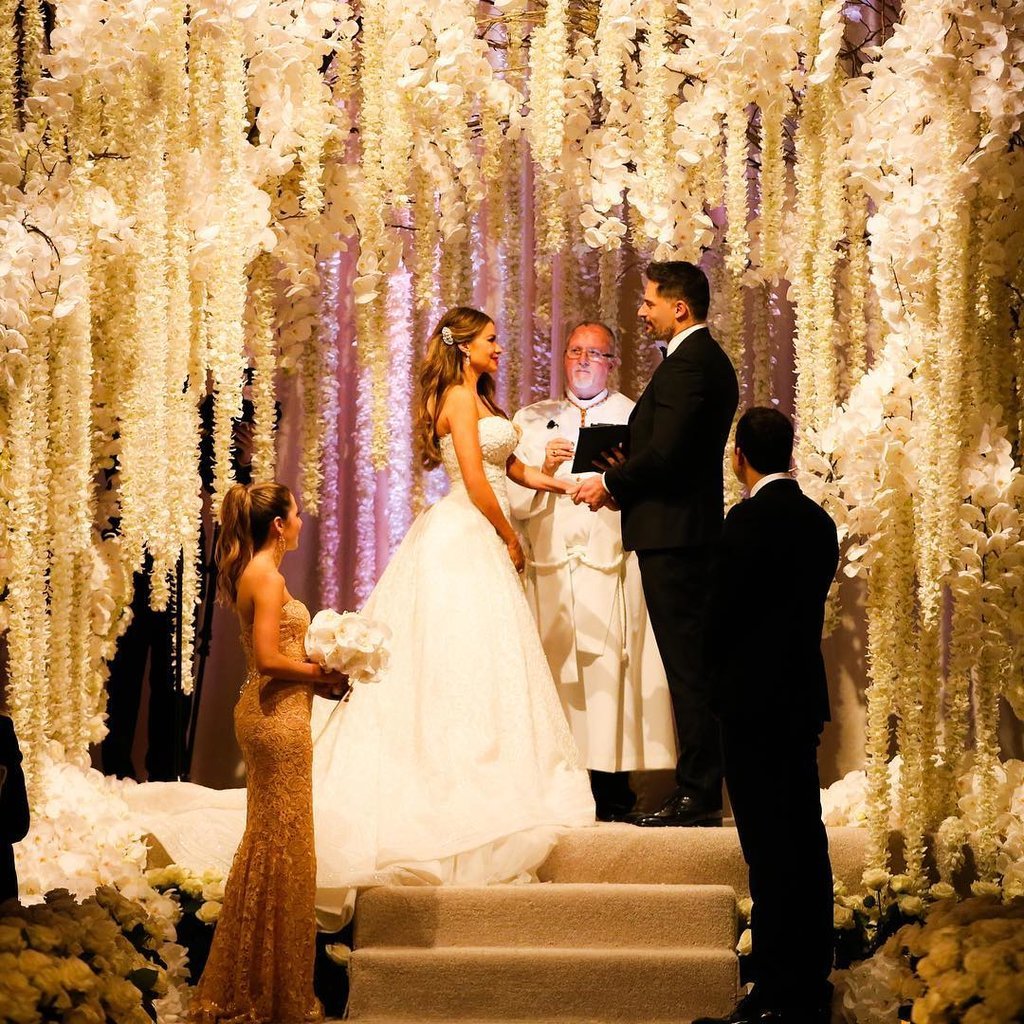 Vocabulary words
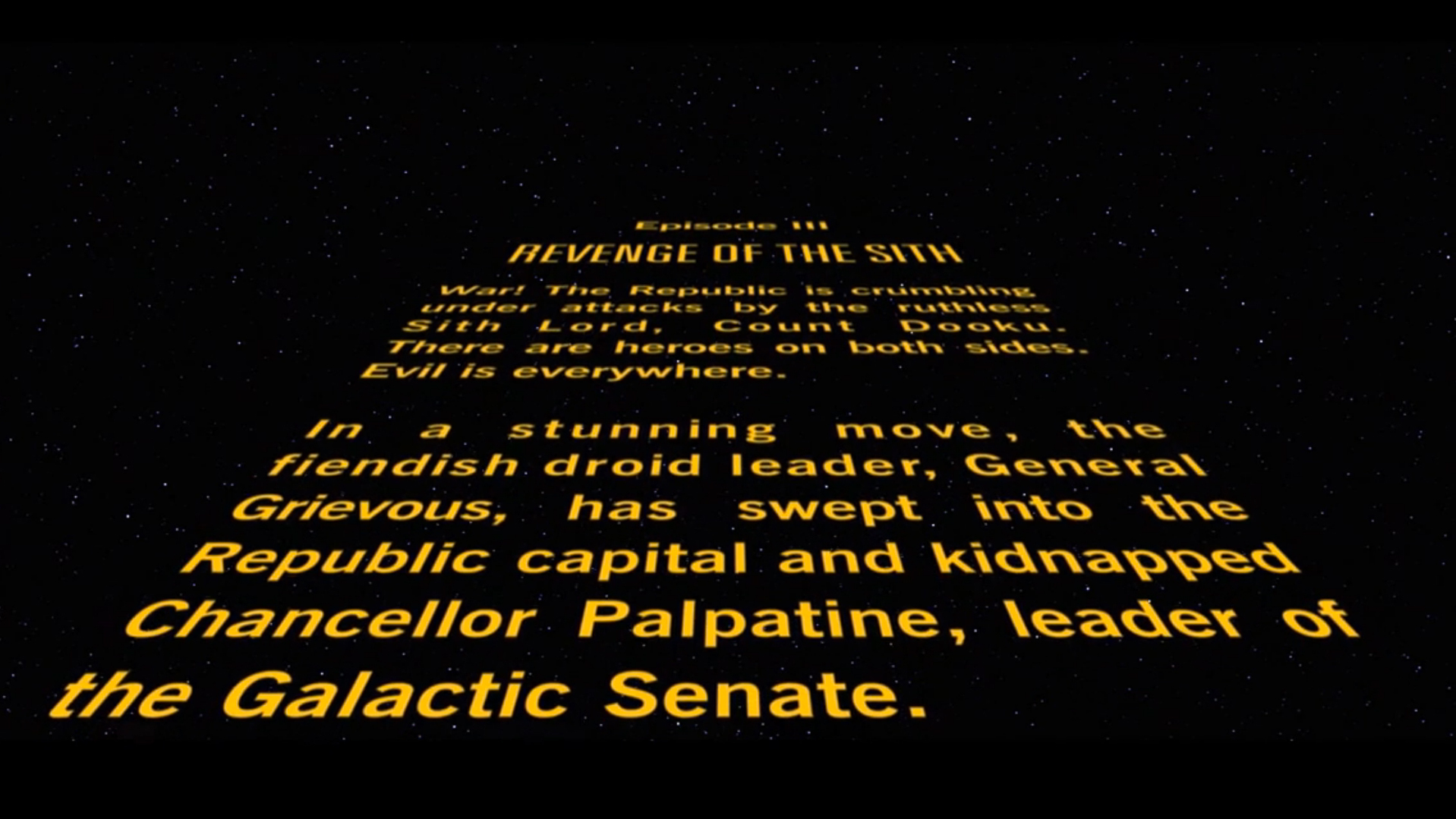 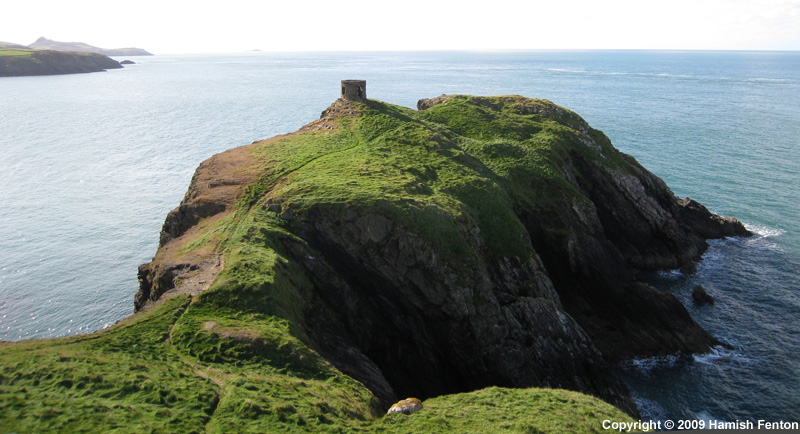 Vocabulary words
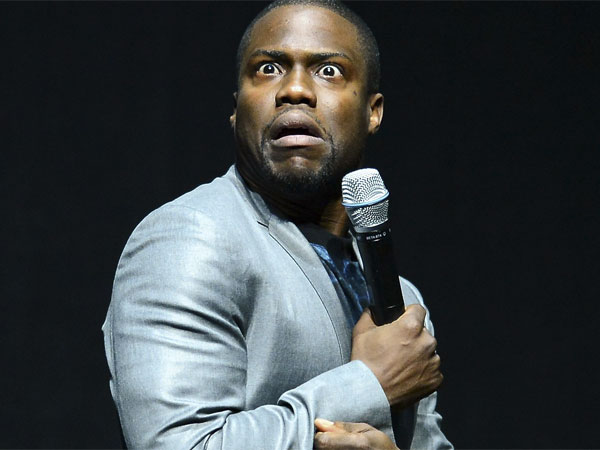 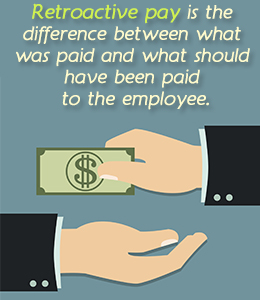 Vocabulary words
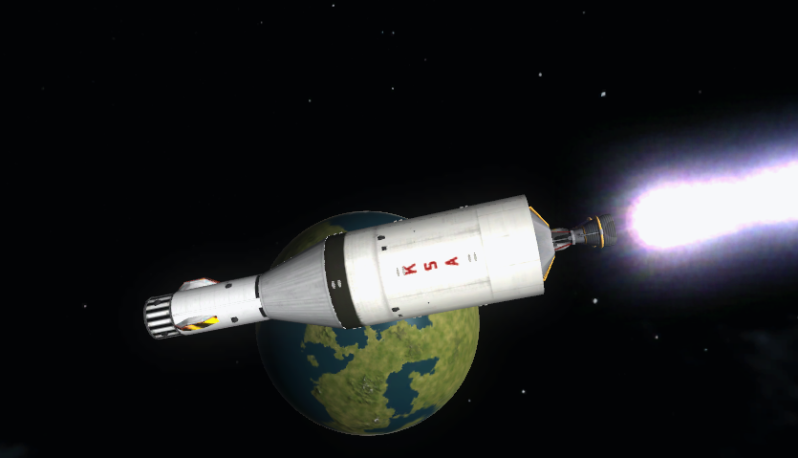 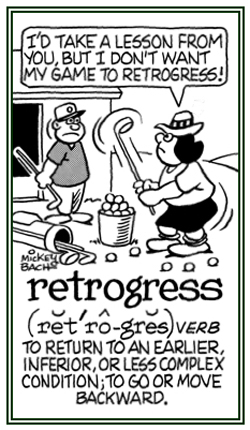 Vocabulary words
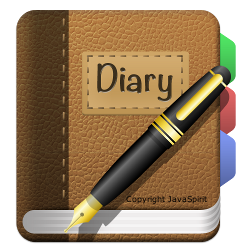 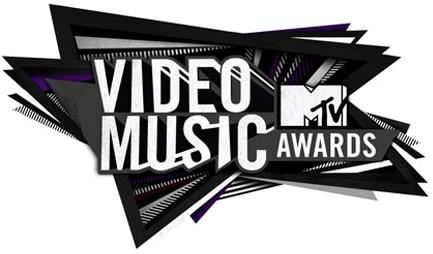